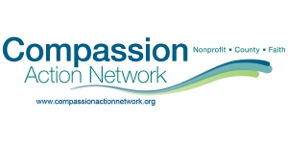 CAN Connect Presents:

 Innovative and Collaborative Programs Engaging Youth in Anoka County
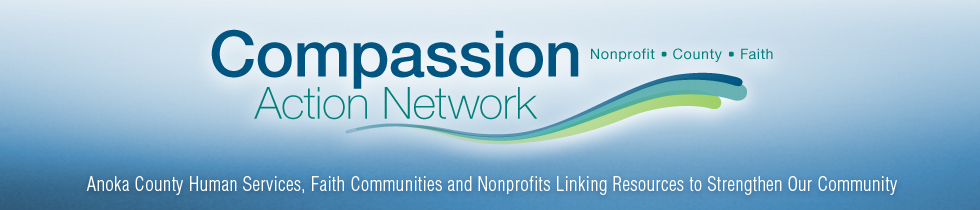 Our Mission:

To foster collaborative opportunities to creatively address community needs in Anoka County.


If there is a topic you would like CAN to cover at the next event, please talk to us after or visit our website and send us a message
www.compassionactionnetwork.org
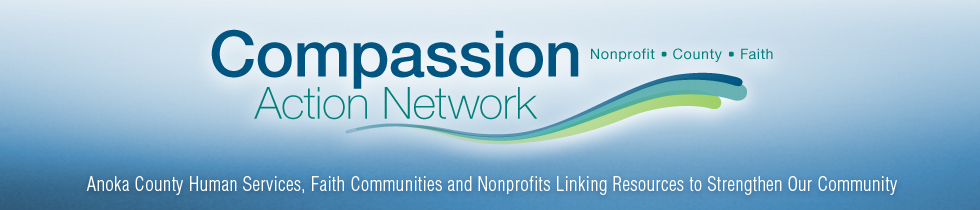 Community Panelists:
Christie Lauer
YMCA Outreach and Housing Team

David Preston
Grace Evangelical Free Church Youth Programming

Stephanie Sandvik
Spring Lake Park Schools C.L.U.E. Program

Patrick Faber
Fridley Police PAL Program

Amanda Sappa
Youth 1st Community of Promise
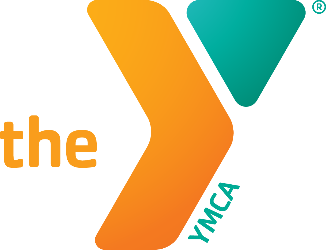 Up First:

Christie Lauer
YMCA 

YMCA Outreach and Housing Team
YMCA Outreach and housing team
Compassion action network Presentation
February 15, 2018
Population we serve
Youth under the age of 24 (parenting/or non-parenting) who are experiencing unstable housing situations and are within Hennepin, Anoka, and Ramsey county.

On any given night, an estimated 4,759 Minnesota youth and young adults experience homelessness. 
Youth and young adults make up 52% of the homeless population in the state of MN.
30% of youth age 24 or younger on their own 
30% of homeless youth have been sexually abused.  
38% of homeless youth have stayed in an abusive relationship because they did not have other housing options.
6
| Housing and Prevention | ©2011 YMCA of the USA
Examples of causes of Youth Homelessness
Family Conflict/kicked out of family home
Family lost housing 
Lack of affordable housing
No credit/No rental history
Exiting foster care system (age 18)
Inability to gain approval for an apartment 


-Wilder Research 
2015 Minnesota Homeless Study
7
| YMCA Outreach Services| ©2018 YMCA of the Greater Twin Cities Youth Intervention Services
How ymca outreach can help
Basic Needs
Rental Assistance
Eviction Prevention
Housing Support and/or Coordinated Entry Assessments
Employment Resources
Referrals to other Supportive Agencies


-Wilder Research 
2015 Minnesota Homeless Study
8
| YMCA Outreach Services| ©2018 YMCA of the Greater Twin Cities Youth Intervention Services
how to access YMCa services
Finding a Y worker via their presence at various community sites

Street Outreach

Get connected to a school social worker, trusted faculty, or homeless liaison

Call the YMCA Youth Resource Line (YRL) at 763-493-3052 
	Available  from 8am to 8pm 7 days a week and 365 days a year
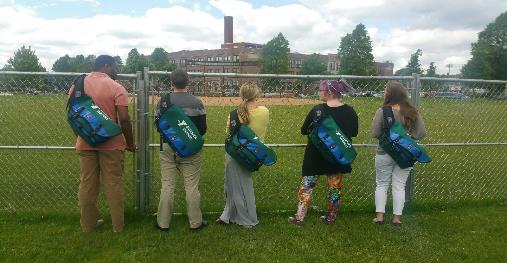 9
| YMCA Outreach Services| ©2018 YMCA of the Greater Twin Cities Youth Intervention Services
Youth resource line
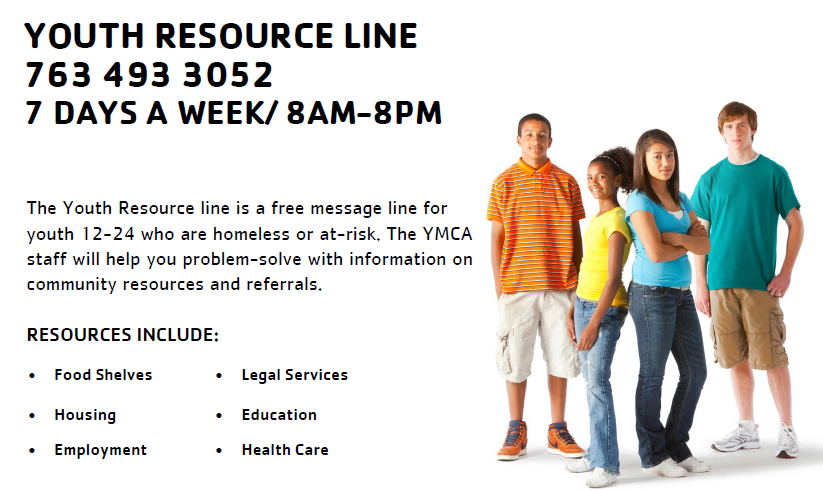 10
| YMCA Outreach Services| ©2018 YMCA of the Greater Twin Cities Youth Intervention Services
YMCA Housing and Prevention Programs
Transitional Living Program 


Communities Host Home 


Eviction Prevention
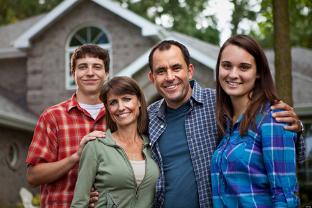 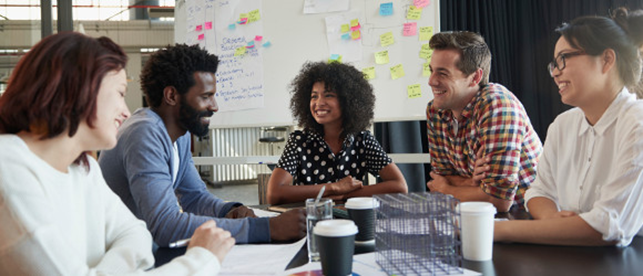 11
| Housing and Prevention | ©2011 YMCA of the USA
Transitional Living Program
Who: Homeless Youth 18-24
3 Main Components:
Housing Search & Identification –                                                 help them find their own apartment
Financial Assistance
Deposit
Rent Subsidy
Apartment Supplies
Life Coaching 
Independent Living Skills
Financial Literacy
Education
Jobs/increasing income
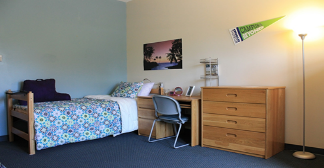 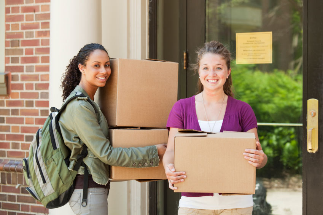 12
| Housing and Prevention | ©2011 YMCA of the USA
Communities Host Home
Goal: The program connects homeless youth ages 16-24 to caring adults in their own communities who are willing to open up their homes to provide support and safe housing for at least one year.  With their basic needs met by the host home, youth receive ongoing life coaching so that they can work on personal goals to become an independent and self-sufficient community member.
 
How we do this?
Host Home recruiting and onboarding
Host family and youth matching
Support for the Host family and 
young person
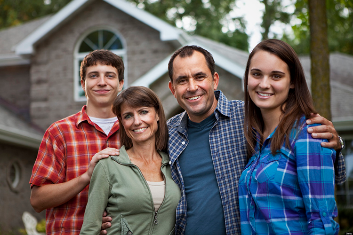 13
| Housing and Prevention | ©2011 YMCA of the USA
Eviction Prevention
The Homelessness Prevention Program provides support to youth under the age of 24 currently living in Hennepin or Anoka County who are at imminent risk of homelessness due to an emergency or crisis.
Program Offers;
Prevention Specialist
Goal-oriented case management
Emergency rental assistance
Housing stabilization support
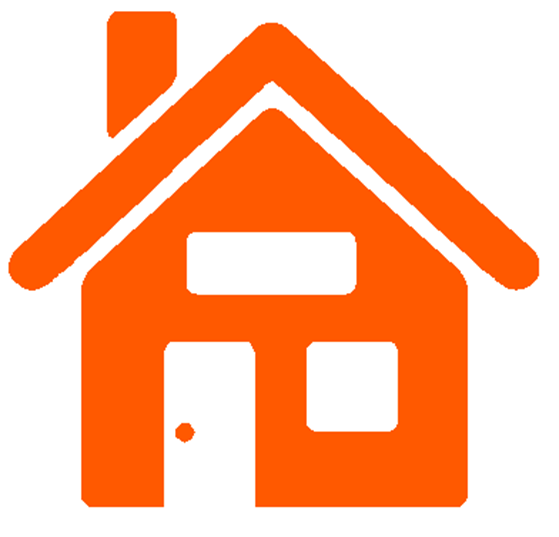 14
| Housing and Prevention | ©2011 YMCA of the USA
Our impact
In 2016 we:
Housed 94 young people and their children through our YMCA Housing Programs
Prevented 78 youth households from becoming homeless through our YMCA Prevention Programs
15
| YMCA Outreach Services | ©2011 YMCA of the USA
Youth Services Network app & Website
Quick and easy resources:
Shelter
Food and Clothing
Medical
Parenting 
Employment 
https://ysnmn.org/#/home
16
| YMCA Outreach Services| ©2018 YMCA of the Greater Twin Cities Youth Intervention Services
Thank You
YMCA OF THE GREATER TWIN CITIES
Youth Homelessness Outreach and Housing Team
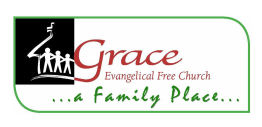 Up Next:

David Preston

Grace Evangelical 
Free Church

Mentorship/Discipleship Youth Programming
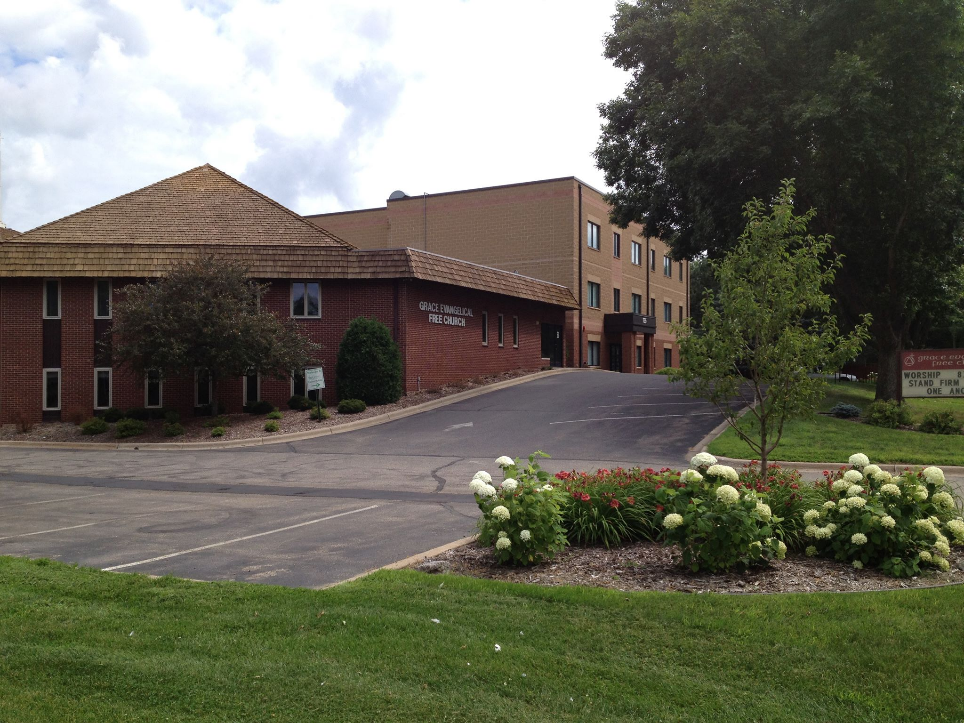 Matthew 28:19-20Therefore go and make disciples of all nations, baptizing them in the name of the Father and of the Son and of the Holy Spirit, and teaching them to obey everything I have commanded you. And surely I am with you always, to the very end of the age.”
19
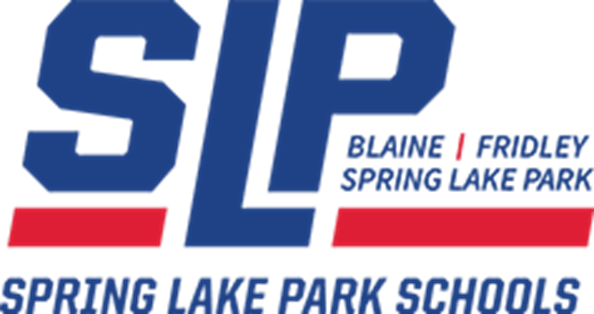 Up Next:

Stephanie Sandvik

Spring Lake Park Schools

C.L.U.E. Program
Youth Engagement at CLUEs
A Spring Lake Park Schools program at Fridley Terrace
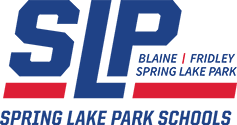 About Stephanie…
Parent and Family Educator for SLP
Lived in Fridley for 17 years
3 Kids attend SLP Schools
Member of Fridley UMC
C.L.U.E.
Student & Family Advocate Update
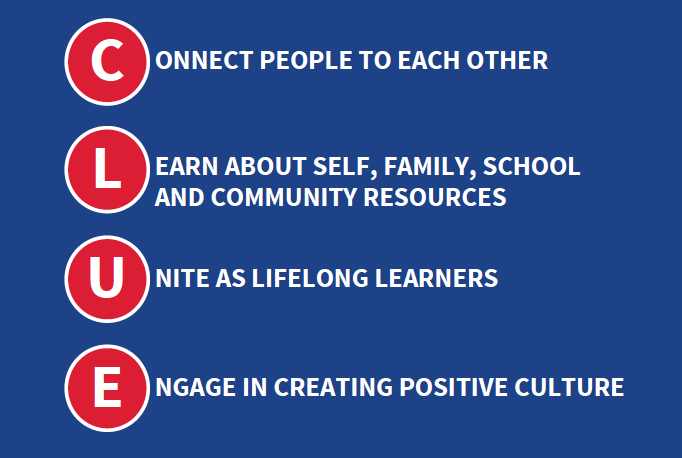 CLUEs Goal:
Creating a culture that is inclusive and sustains relationships between children, families, schools, and community
Early Childhood staff:
Linda Bader – ECFE home visitor
Myself
Pam Owens – ECFE room assistant
Started with SLP staff
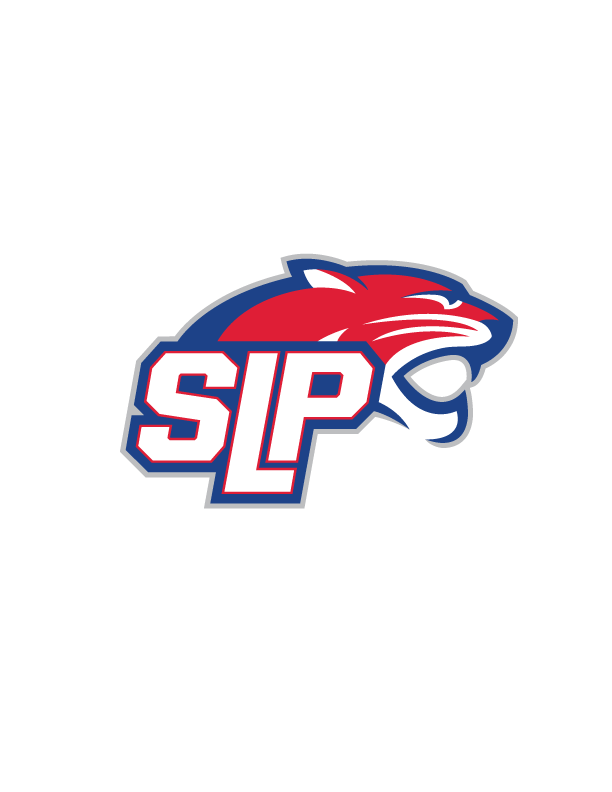 Family Advocates:
Jill Tessman
Alyssa Rademacher
Whitney Lee
Amber Turcotte
Pete Yelle – SLP Renaissance man
C.L.U.E. Activities
Offered Throughout the Summer at Fridley Terrace Community Center
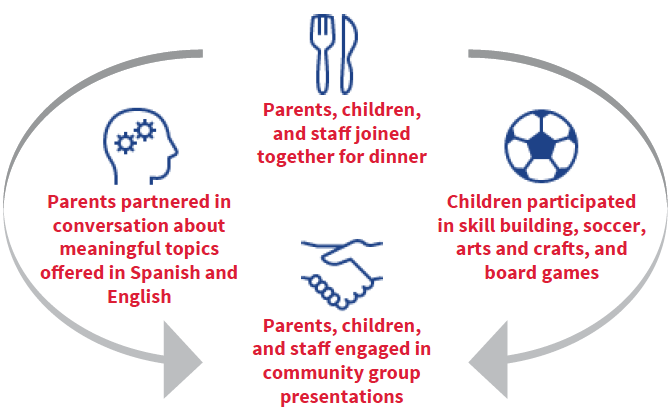 Technology Usage
Parenting Styles
Safety
Health and Wellness
Child Development
Relationships
Area Family Activities
Discipline and Consequences
Parent Conversation…
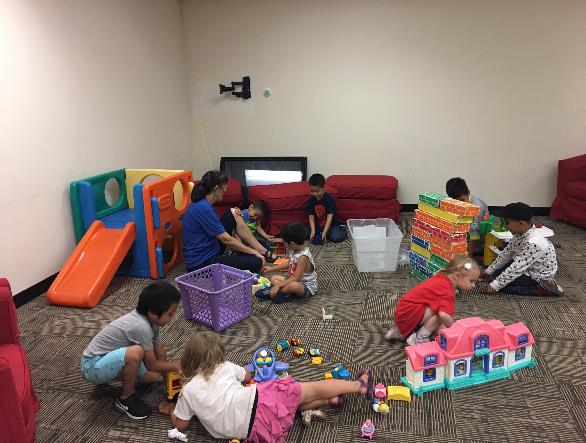 Kids’ Activities…
Kids’ Activities…
Community Involvement
C.L.U.E.  Activities
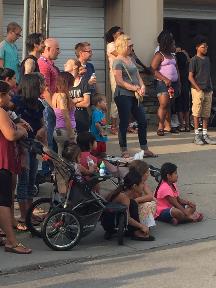 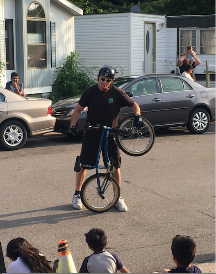 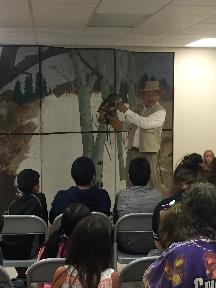 Community Presentation…
Fun!
C.L.U.E. Participation
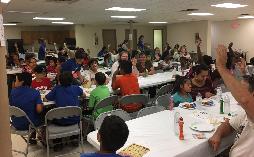 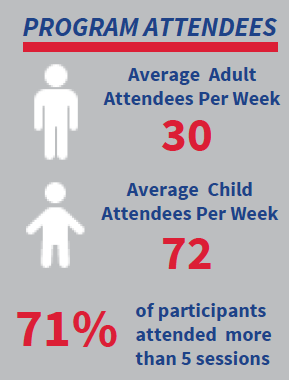 WEEKLY ATTENDANCE

Week 1 – 100
Week 2 – 95
Week 3 – 80
Week 4 – 94
Week 5 – 96
Week 6 – 94
Week 7 – 160
Week 8 – 78
Week 9 – 94
Week 10 – 149
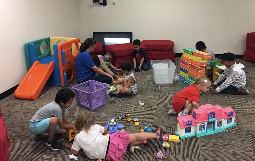 Participant Surveys
C.L.U.E. 2017
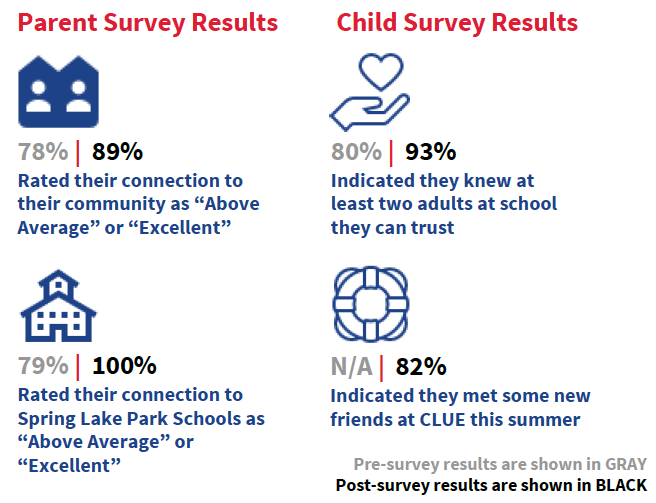 Quotes from Parent Participants
C.L.U.E. 2017
“It is most important for my family to have positive communication, and build relationships with others in the community.”

It is most important for my children to learn new things, get along with other children, and develop positive relationships.”
Fridley and SLP Lions 
Fridley PD
Blaine Soccer Club
YMCA
BSLPM Fire Department
Anoka PD
U of MN – Simply Good Eating
Critters and Co.
KARE 11 Qmmunity
Anoka County Public Health
Fridley Terrace LEO Club and youth
Community Partners
Provide and serve a meal
Bring your talent and engage youth in activity time
Make a donation of craft supplies
We are currently planning for the summer, so contact me today!
How can you help?
Call: 763-600-5937
Email: ssandv@district16,org
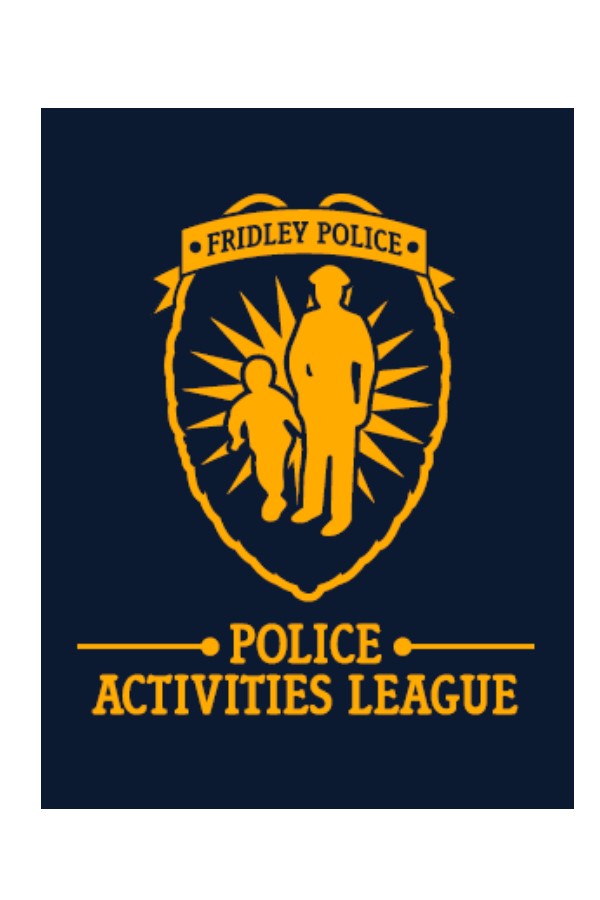 Up Next:

Patrick Faber

Fridley Police Department



PAL Program
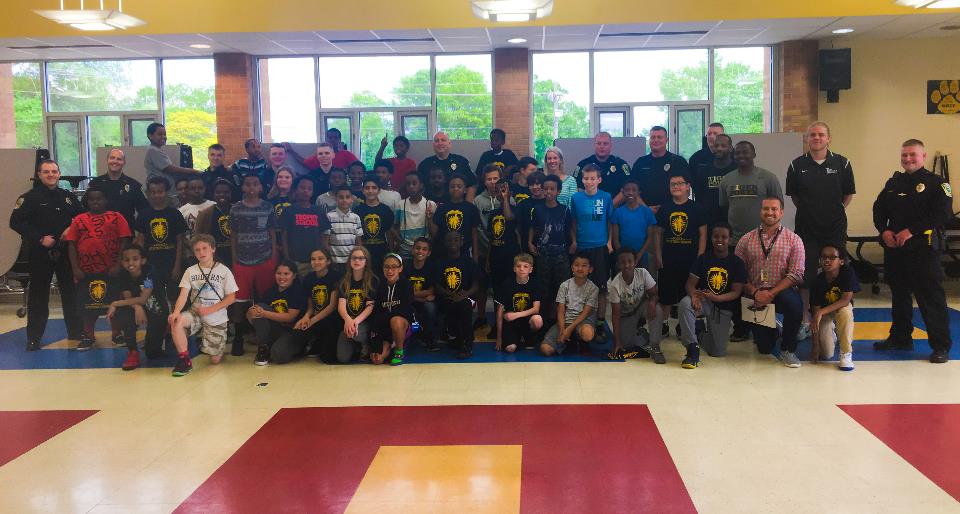 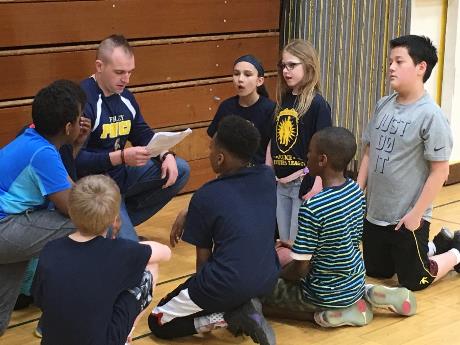 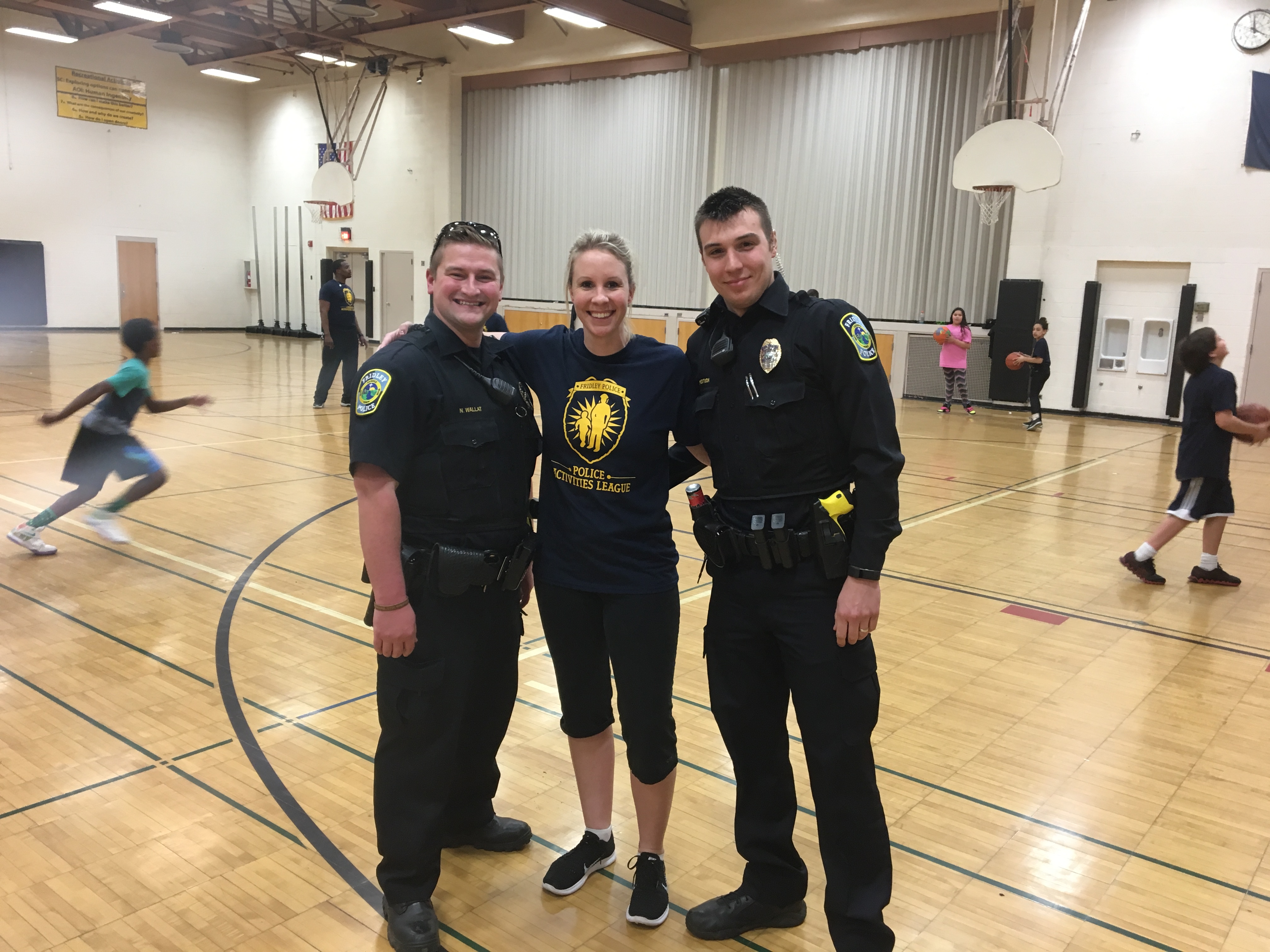 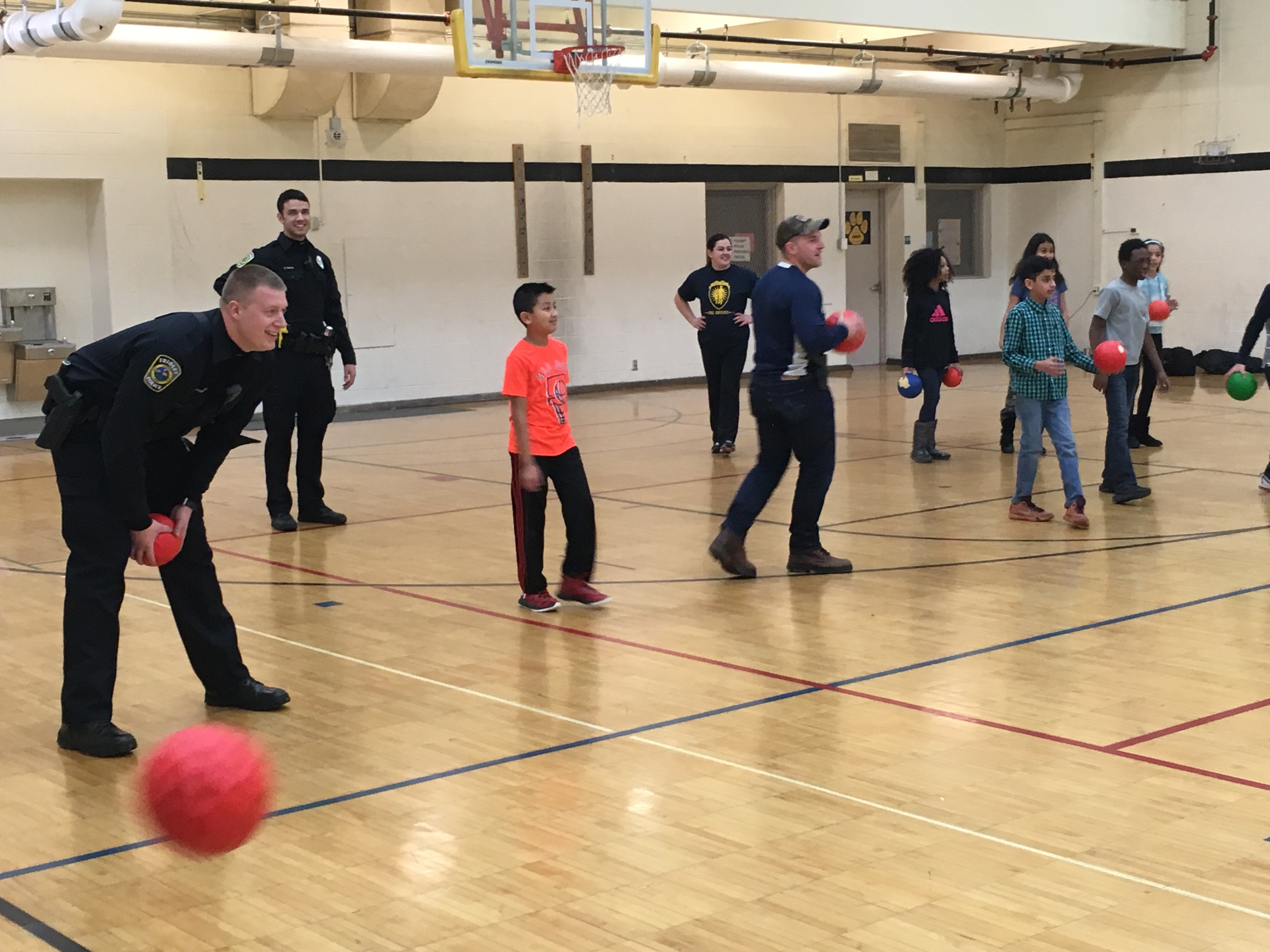 39
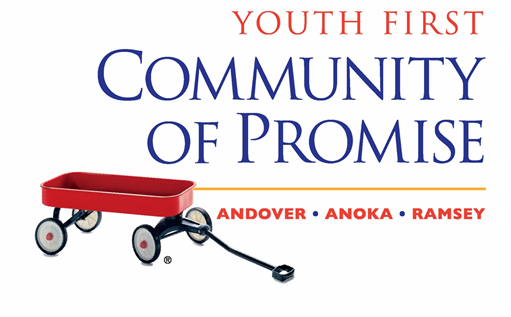 Up Next:

Amanda Sappa

Youth 1st Community of Promise
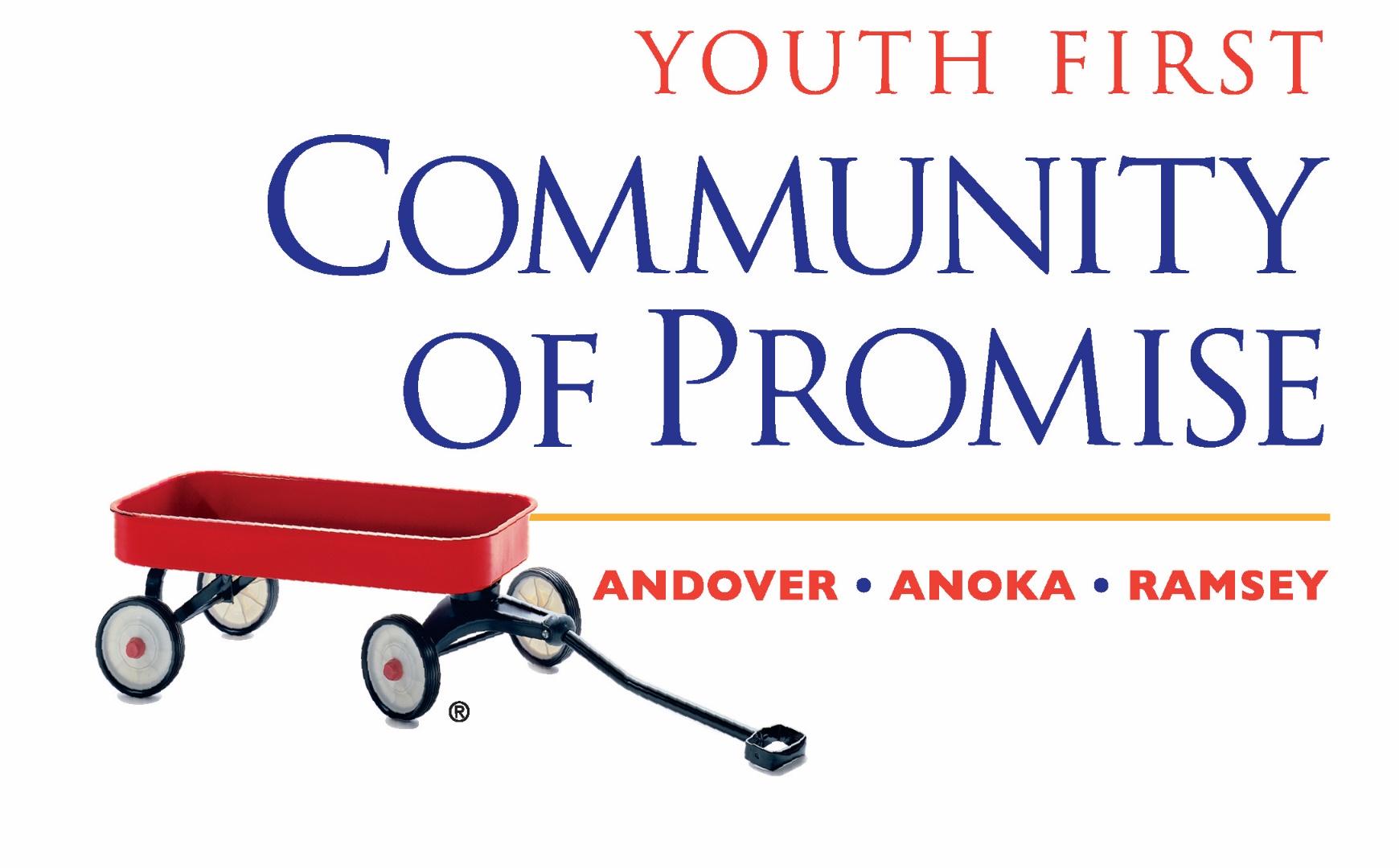 Our mission is to engage youth, their families, and the community to ensure youth have the five fundamental promises they need to succeed: 

Caring Adults
Safe Places
A Healthy Start
Effective Education
Opportunities to Give Back
Who do we serve?
Youth ages 11-18 in Andover, Anoka, Coon Rapids and Ramsey
80% of participants qualify for Free/Reduced Lunch*
30-40% of participants are immigrants or refugees (ELL/ESL)
Programs are FREE and open to all youth in our partner cities
Program Summary
Core Activities
After school programs 
Summer programs
School release day program
Life Skills training
Family Club
Social events
Additional Services
Intervention counseling
In-class assistance
Advocacy – in school and legal proceedings
General assistive services
Health and dental
Housing
Food
Clothing
Etc.
School Year Program Locations
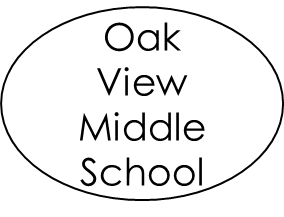 Coon Rapids Middle School
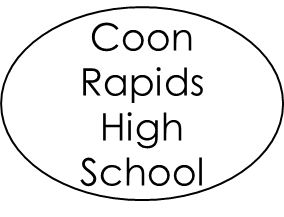 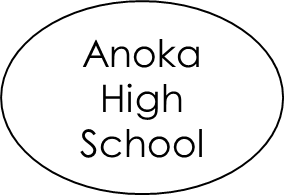 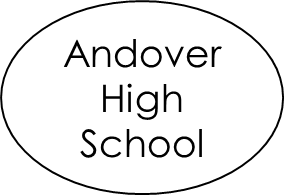 How can you help?
Refer youth to Youth First
By calling 763-421-8530 or visiting our website:  www.youth1st.net
Contacting our partner schools and asking for Youth First
Volunteer
After school homework help
Fieldtrips and social events
Donate
Funds
In-kind services
Supplies for youth and families
Our Team
Amanda Sappa, Executive Director
asappa@youth1st.net
Tony Mauren, Youth Program Coordinator
Andover High School and Anoka High School
tmauren@youth1st.net
Aaronica Jackson, Youth Program Coordinator
Coon Rapids Middle School and High School
ajackson@youth1st.net
Mateo Herrera, Site Staff
Oak View Middle School and the Ramsey Center
Open Q & A 
to all Panelists
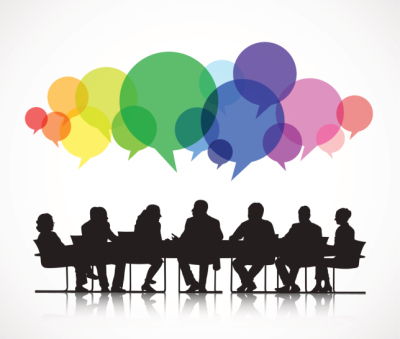 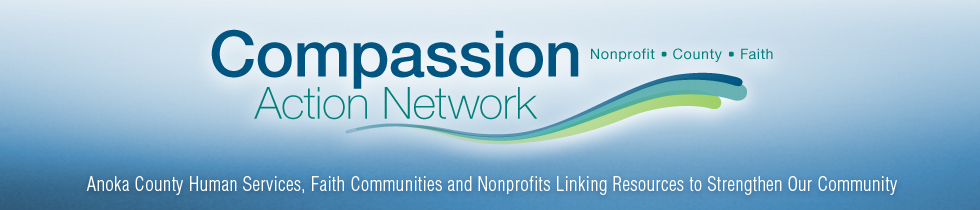 Thank you so much for attending!